Использование  технологии фасилитации для построения партнерских взаимоотношений с родителями
МБДОУ «Детский сад комбинированного вида №174»
Гора И.В.
Родительский совет
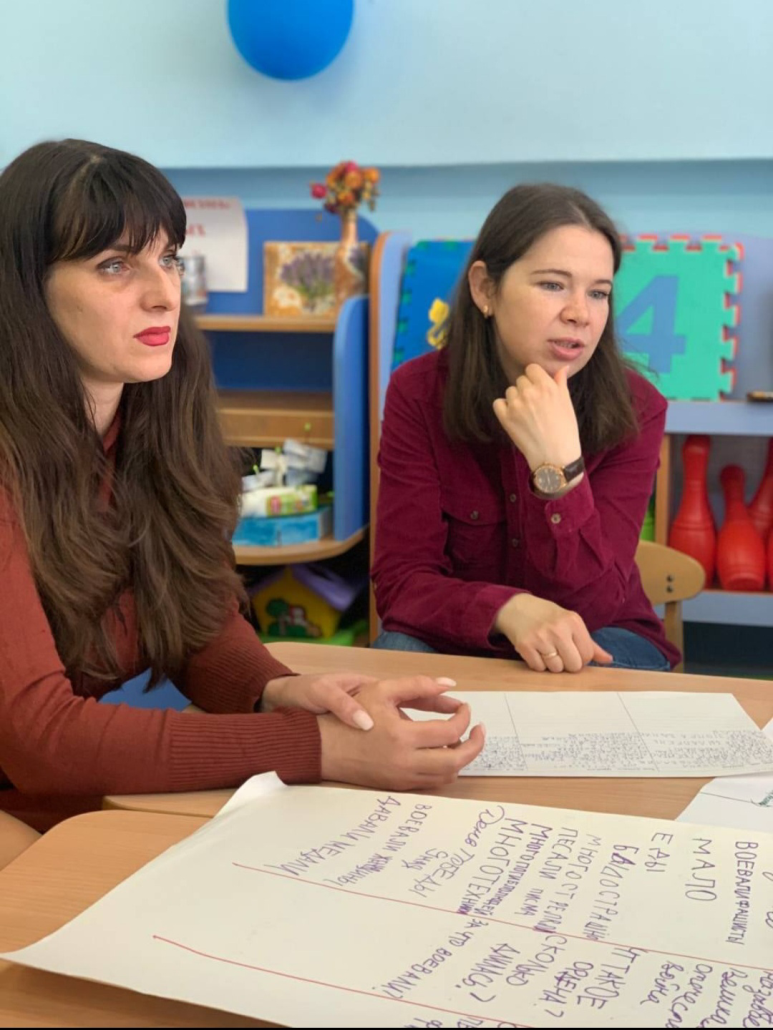 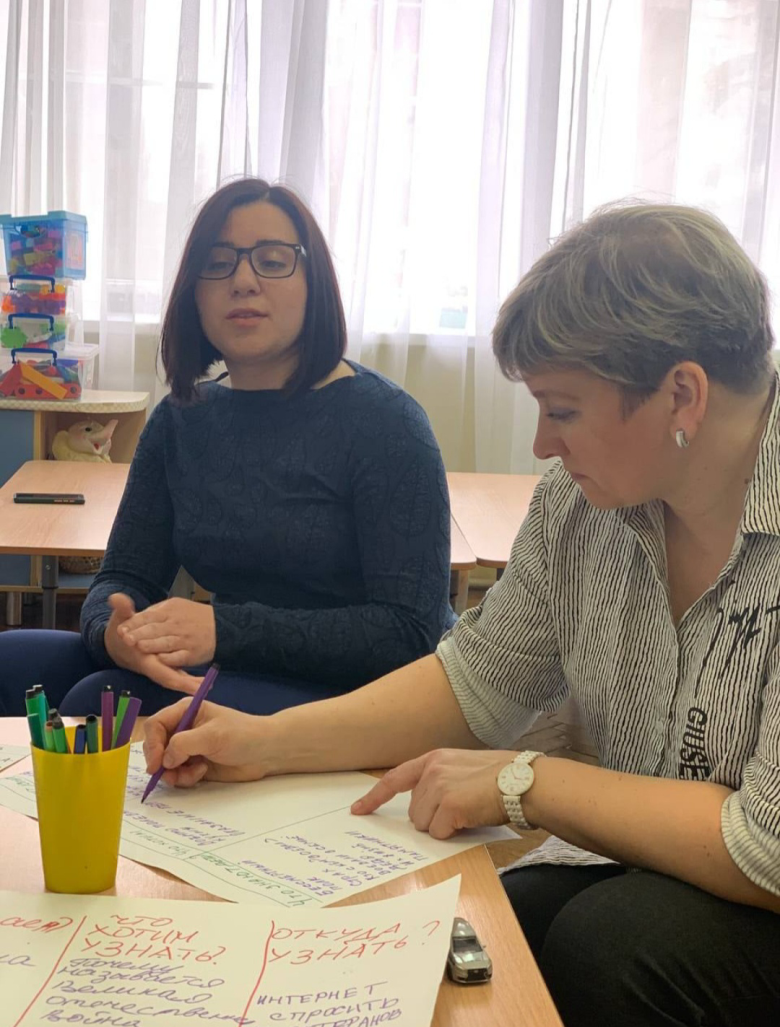 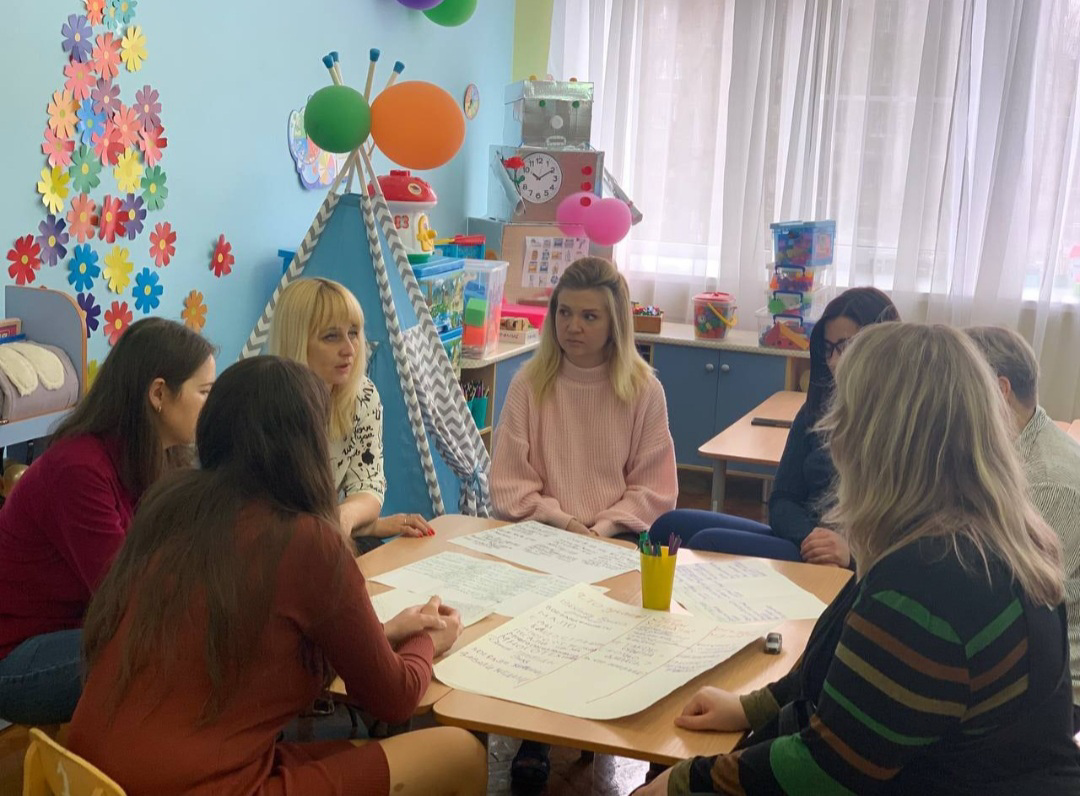 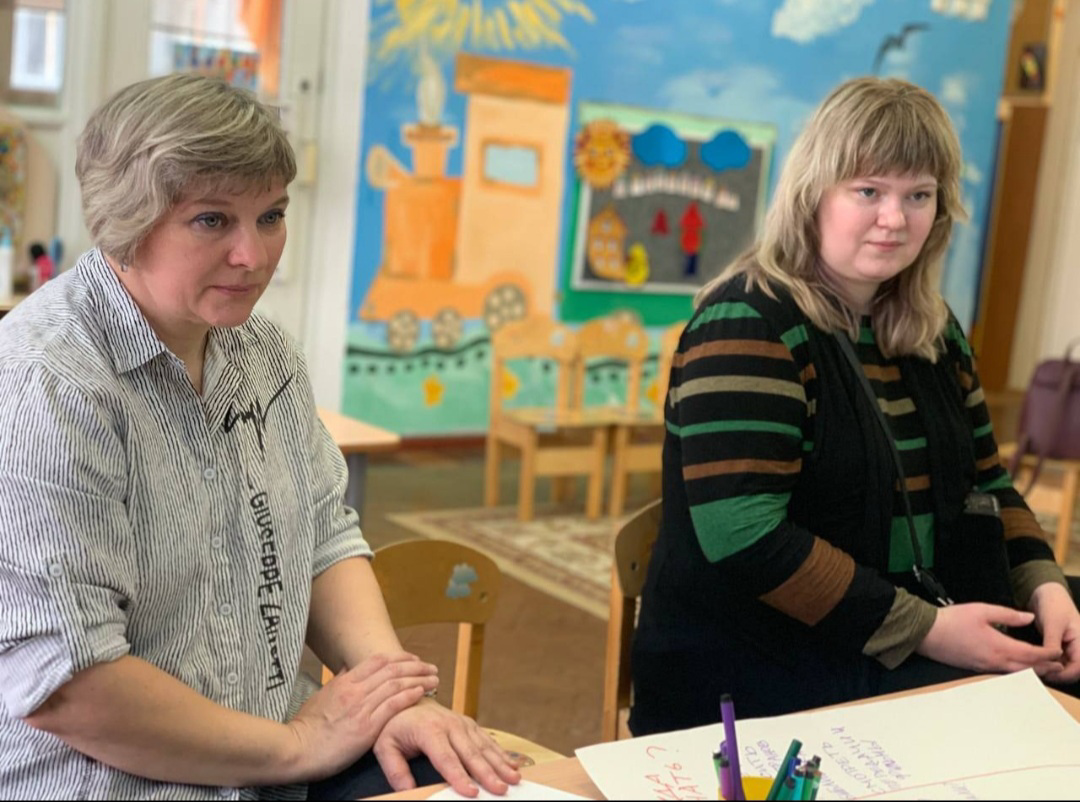 Основные техники фасилитации
«Мировое кафе»


«Поиск будущего»


«Выход за рамки»
«Мозговой штурм»


«Поляризация мнений» 


«Открытое пространство»
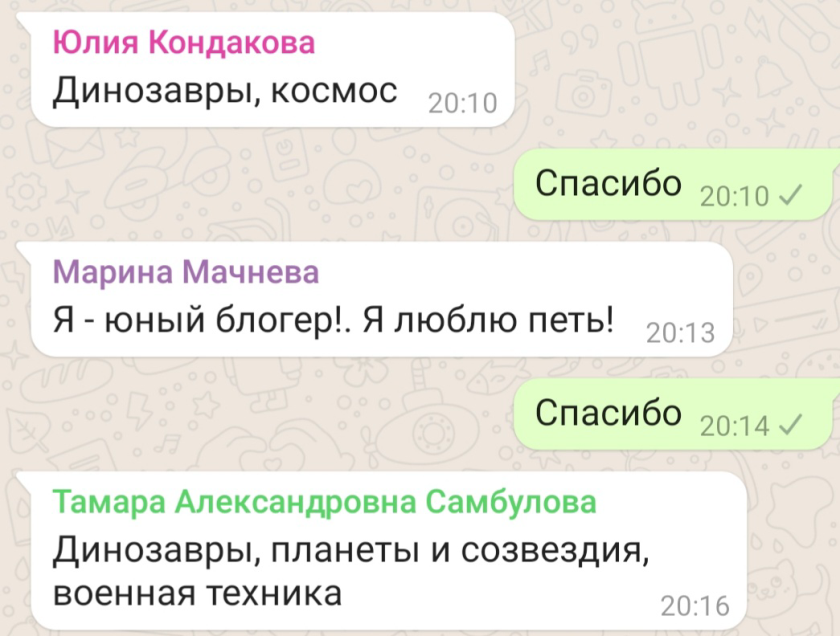 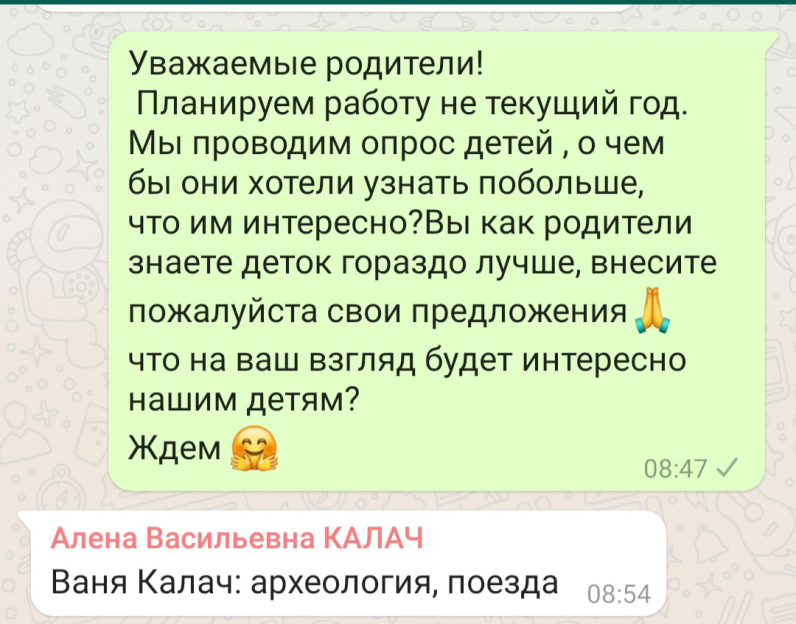 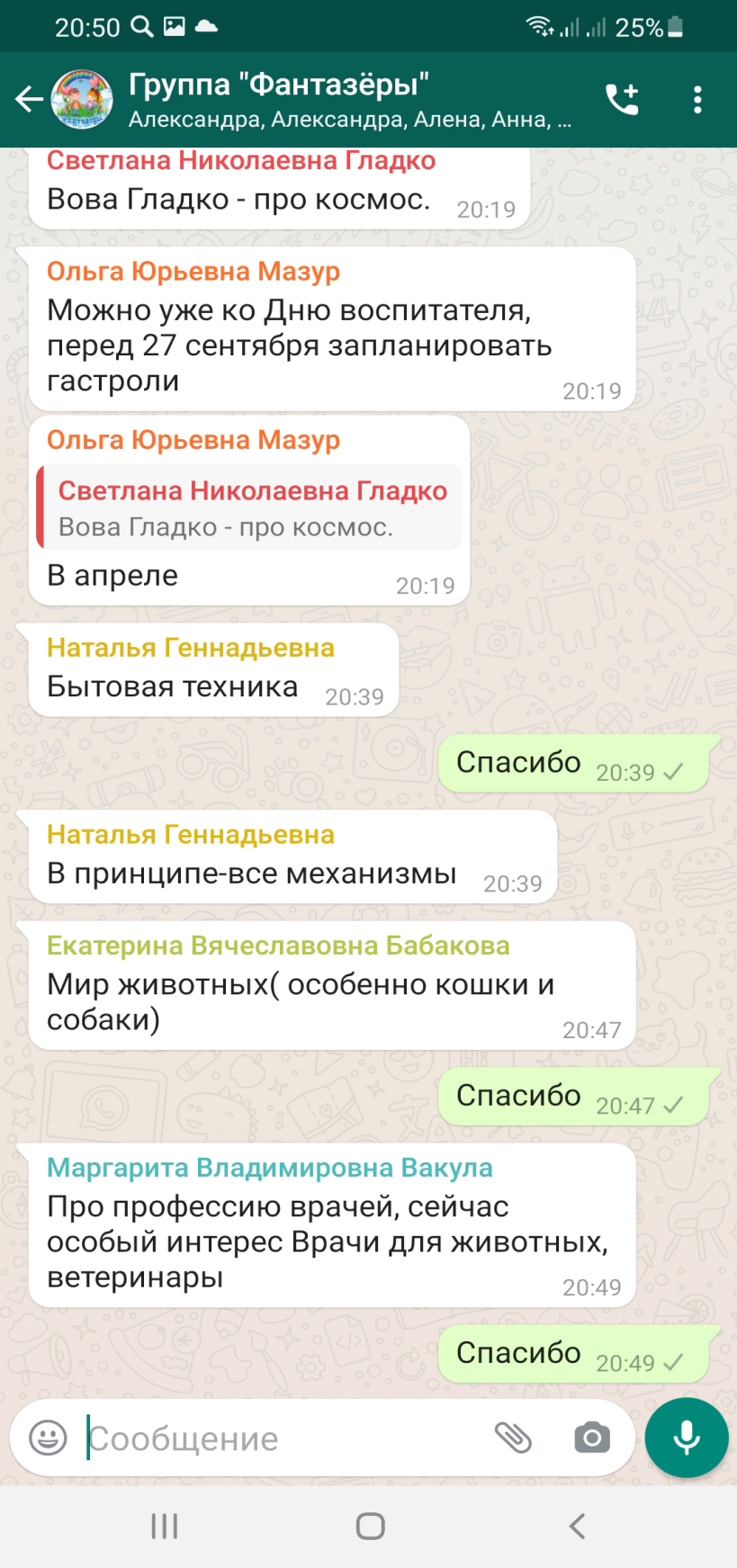 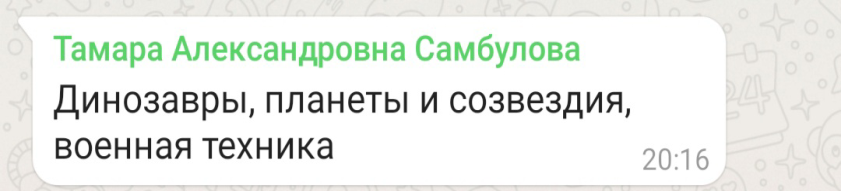 Алгоритм применения технологии фасилитации
объединение участников группы (родителей);
постановка проблемы, донесение информативного материала
дискуссия
Продукт фасилитации
решения
предложения
изменения.
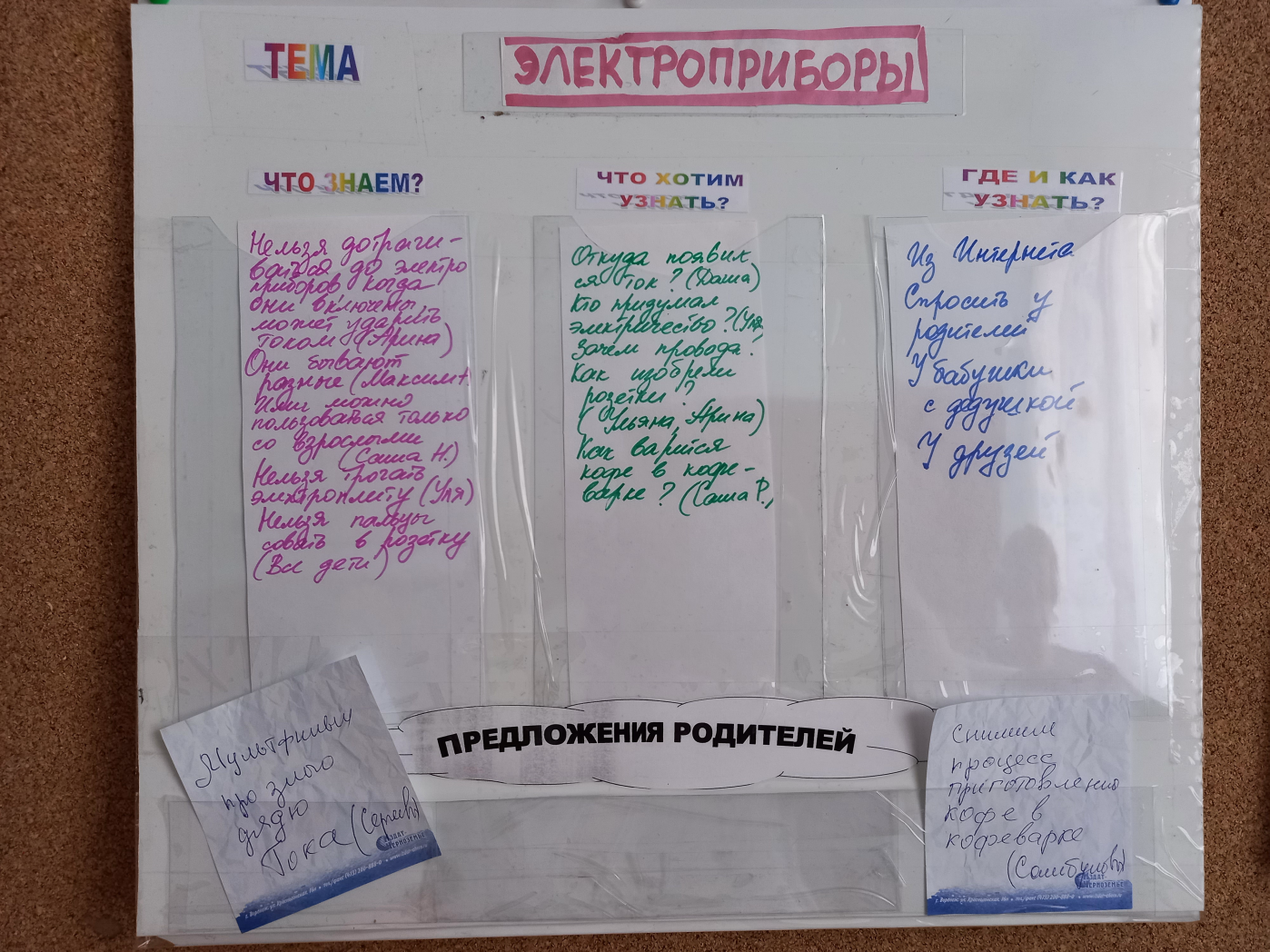